Cancer Genomics, Open Science and PMI: FAIR in NCI genomics thinking and projects
Warren Kibbe, PhD
NCI Center for Biomedical Informatics
@wakibbe
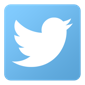 July 8th, 2016
Support open science 
Support data reusability
Cancer Moonshot
Precision Medicine
Clinical Trials
Cancer Data Sharing, Open Source Software,Computation
Reduce the risk, improve early detection, outcomes and survivorship in cancer
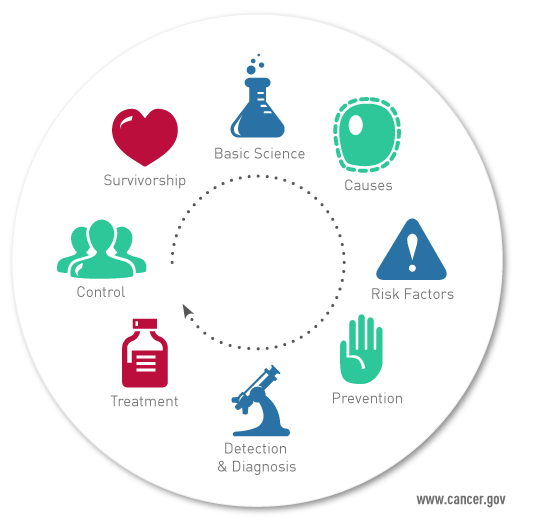 To develop the knowledge base that will lessen the burden of cancer in the United States and around the world.
NCI Mission
[Speaker Notes: Key message:   The NCI coordinates the National Cancer Program, which conducts and supports research, training, health information dissemination, and other programs with respect to the cause, diagnosis, prevention, and treatment of cancer, rehabilitation from cancer, and the continuing care of cancer patients and the families of cancer patients.]
US National Cancer Program
Why open science?
Why data sharing?
Open Science Assumption
Open sharing enhances reusability and reproducibility
Requires Open:
Data
Algorithms
Software
Annotations
Standards
Changing the conversation around data sharing
NIH Data Commons
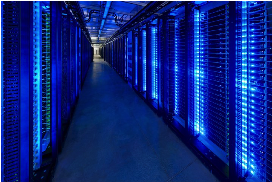 How do we find data, software, standards?
How can we make data, annotations, software, metadata accessible?
How do we reuse data standards
How do we make more data machine readable?
Data Commons
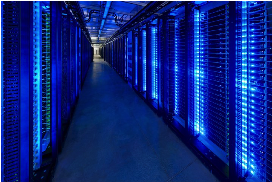 Data commons co-locate data, storage and computing infrastructure, and commonly used tools for analyzing and sharing data to create an interoperable resource for the research community.
*Robert L. Grossman, Allison Heath, Mark Murphy, Maria Patterson, A Case for Data Commons Towards Data Science as a Service, to appear.   Source of image: Interior of one of Google’s Data Center, www.google.com/about/datacenters/.
FAIR –				Making data Findable, Accessible,Attributable, Interoperable,Reusable,and provide Recognition
Force11 white paper
https://www.force11.org/group/fairgroup/fairprinciples
NIH Genomic Data Sharing Policyhttps://gds.nih.gov/ Went into effect January 25, 2015NCI guidance:http://www.cancer.gov/grants-training/grants-management/nci-policies/genomic-data Requires public sharing of genomic data sets
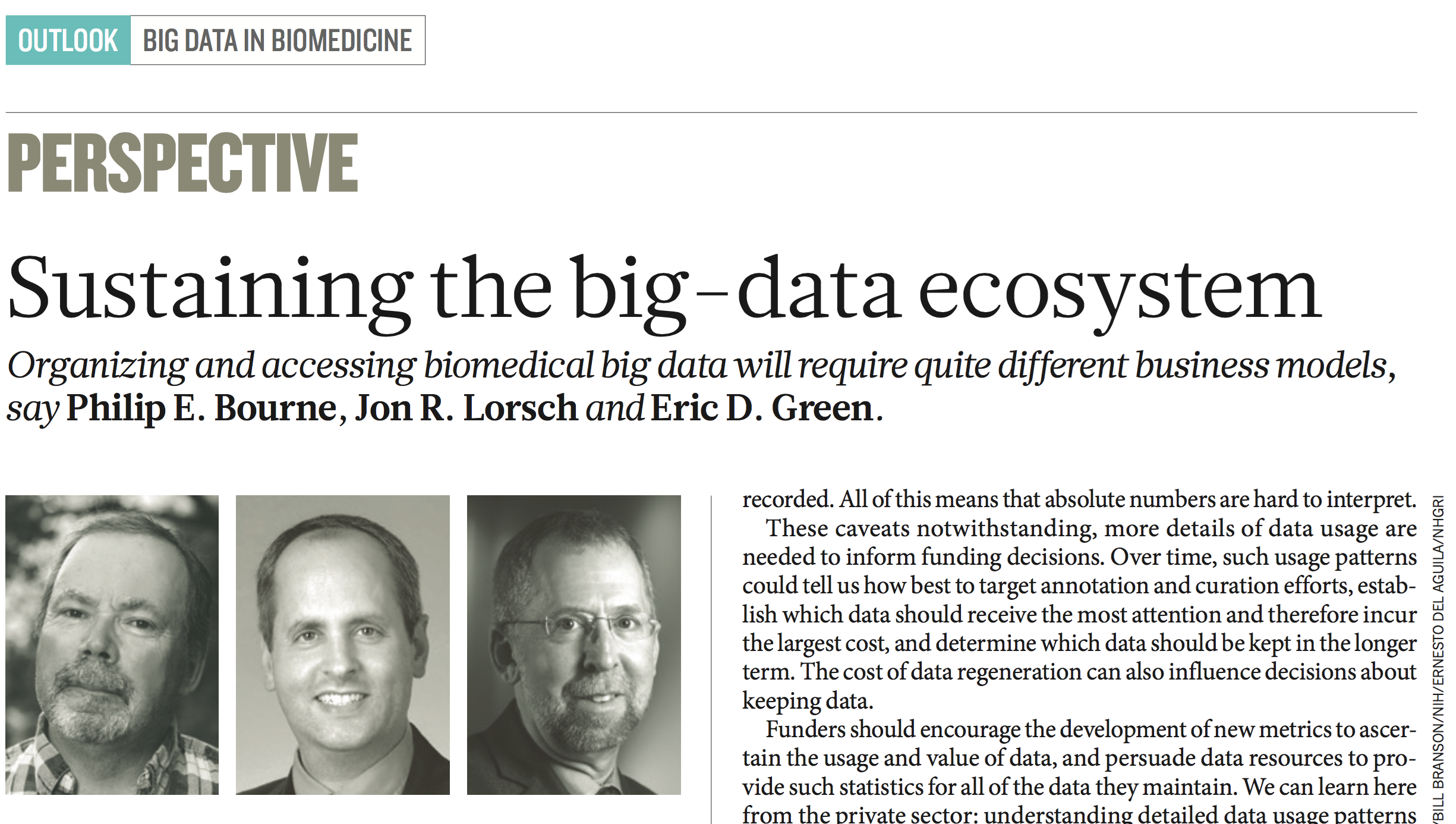 Nature, November 2015
NIH and
NEJM, January 2016
Science, March 2016
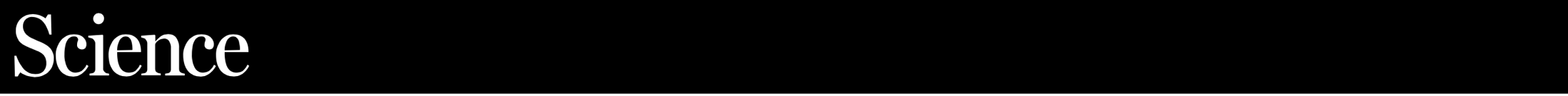 Vice President’s Cancer Initiative(aka Moonshot)
How do we enable meaningful, patient-centered and patient-level data sharing for cancer?
Moonshot Outline
Genomic Data Commons
Rethinking Clinical Trial Search
Development of Application Programming Interface (API) to NCI’s Clinical Trials Reporting Program, for use by:
NCI’s Cancer.gov website
Third party innovators providing clinical trial content to their communities
Vice President’s Moonshot Summit – June 29, 2016
Genomic Data Commons
Unified knowledge base that promotes sharing of genomic and clinical data between researchers and facilitates precision medicine in oncology
Contains standardized data from approximately 14,500 patients, derived from NCI programs, including:
The Cancer Genome Atlas (TCGA)
Therapeutically Applicable Research to Generate Effective Treatment (TARGET)
Cancer Genome Characterization Initiative (CGCI)
The Cancer Line Encyclopedia (CCLE)
Genomic Data Commonswent live at ASCO June 6, 2016
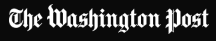 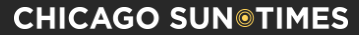 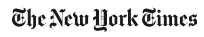 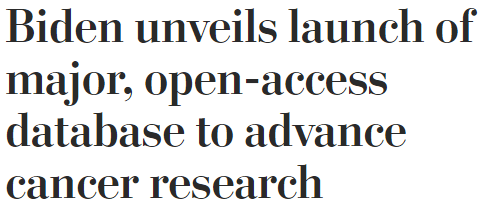 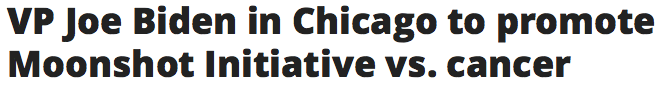 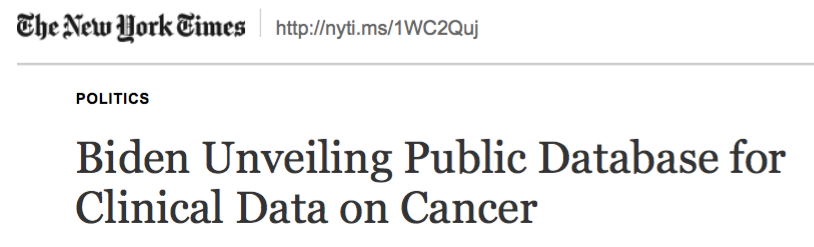 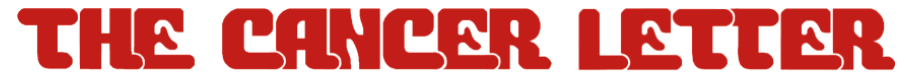 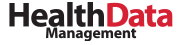 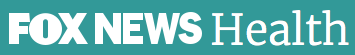 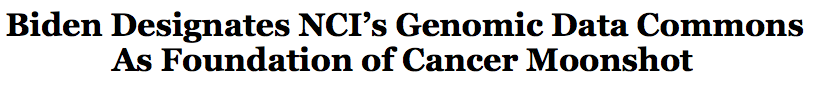 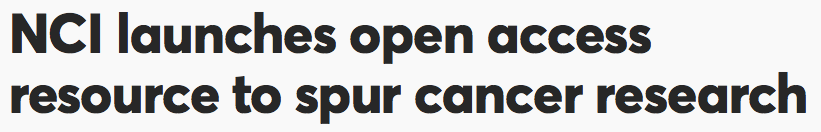 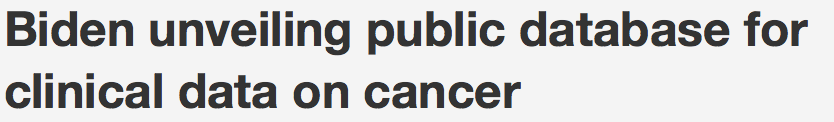 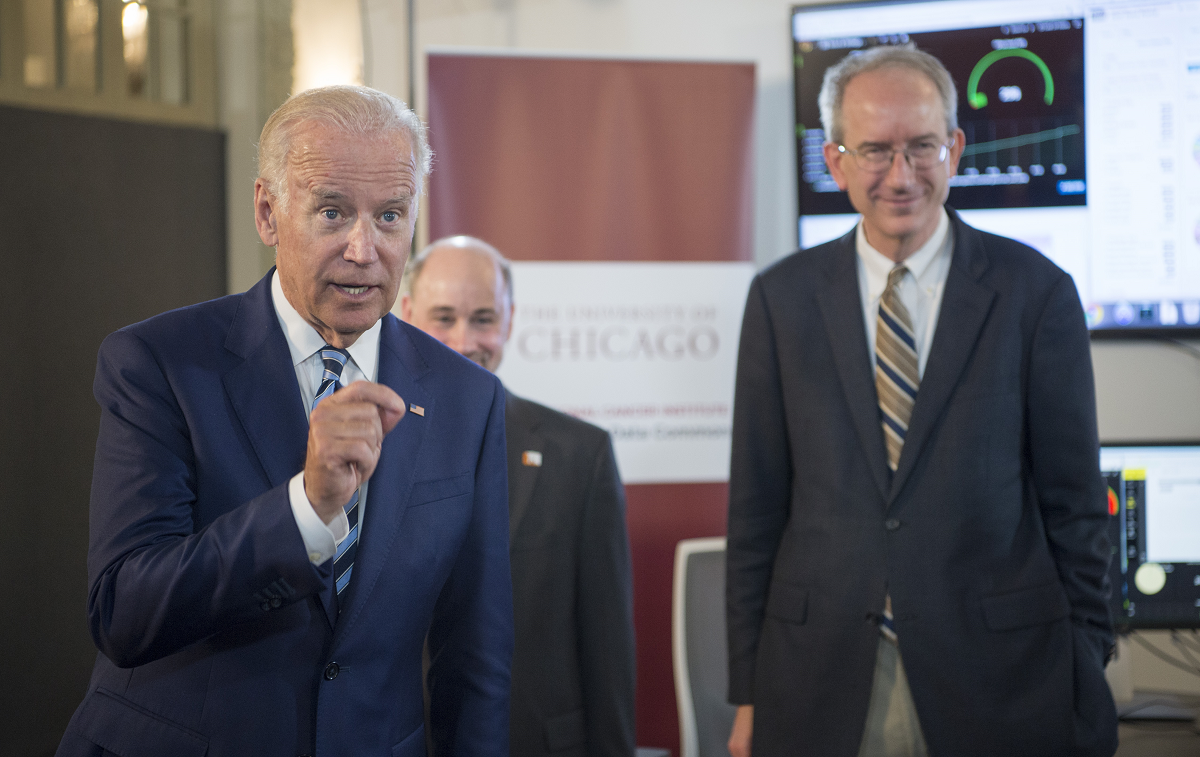 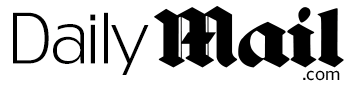 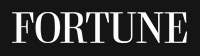 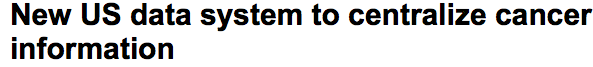 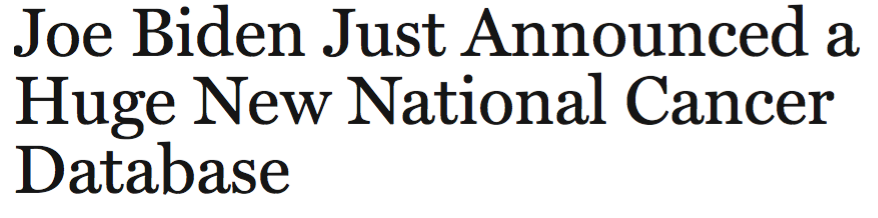 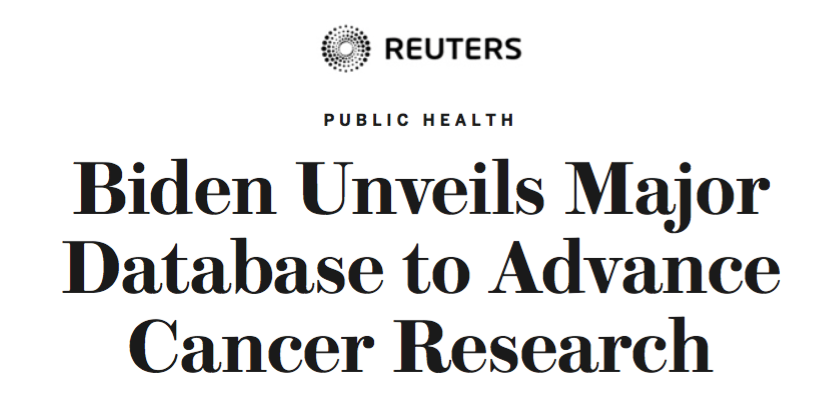 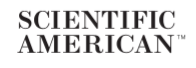 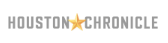 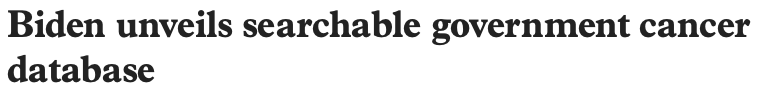 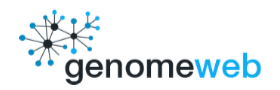 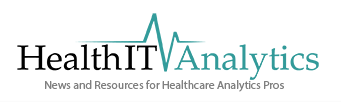 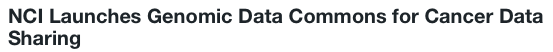 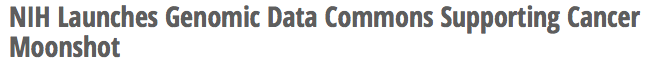 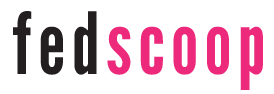 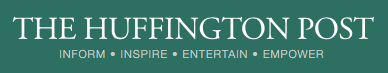 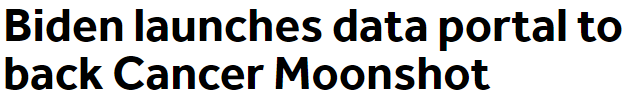 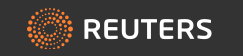 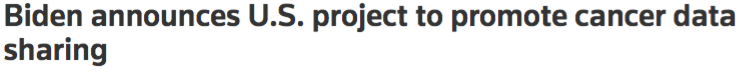 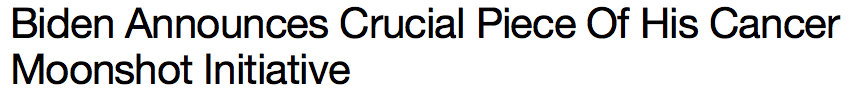 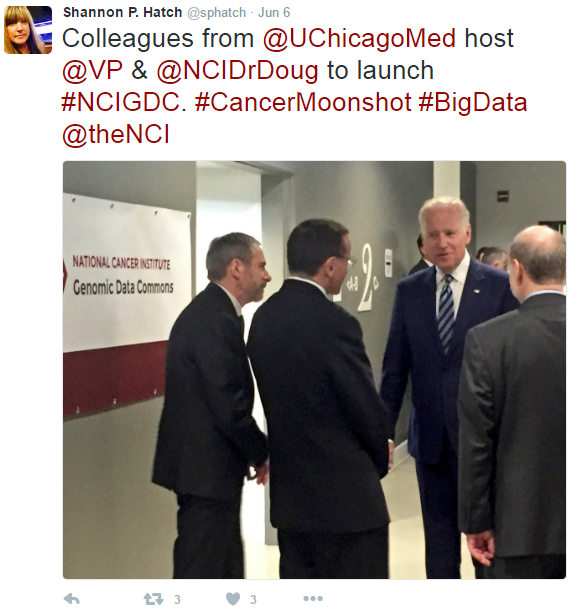 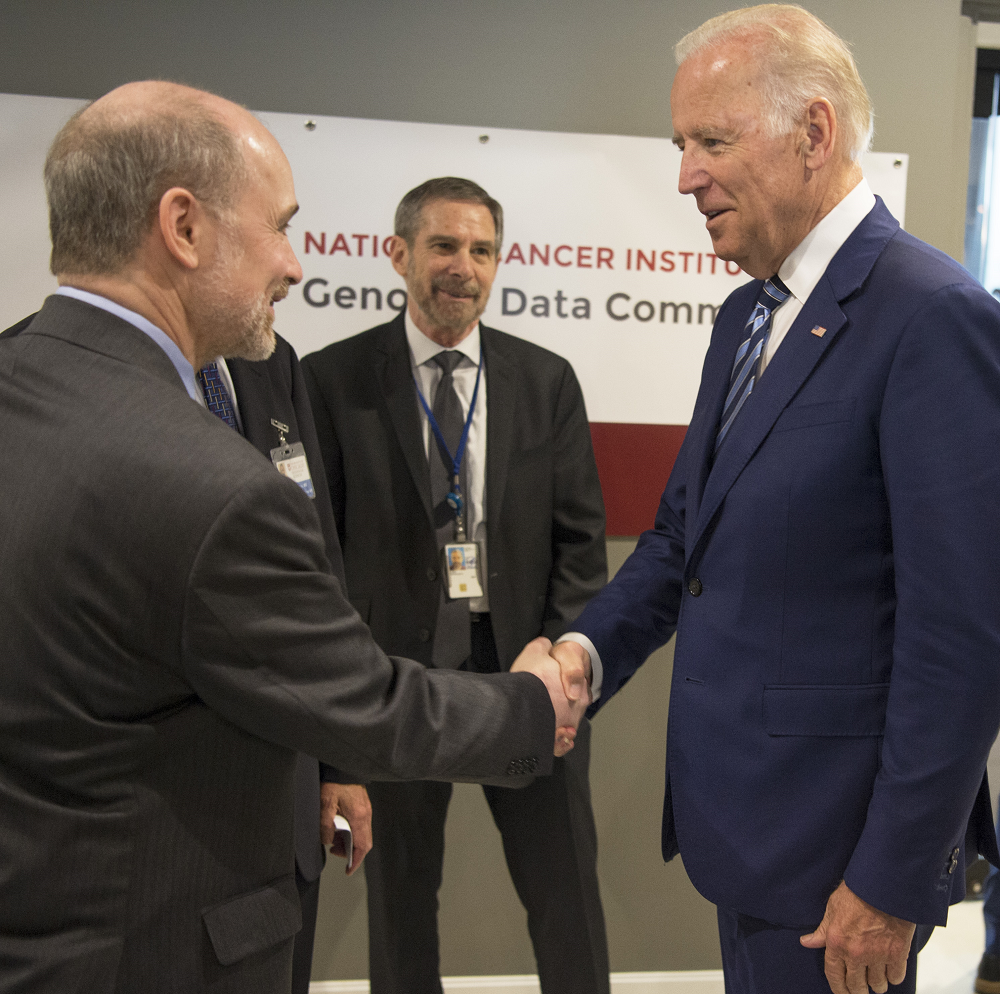 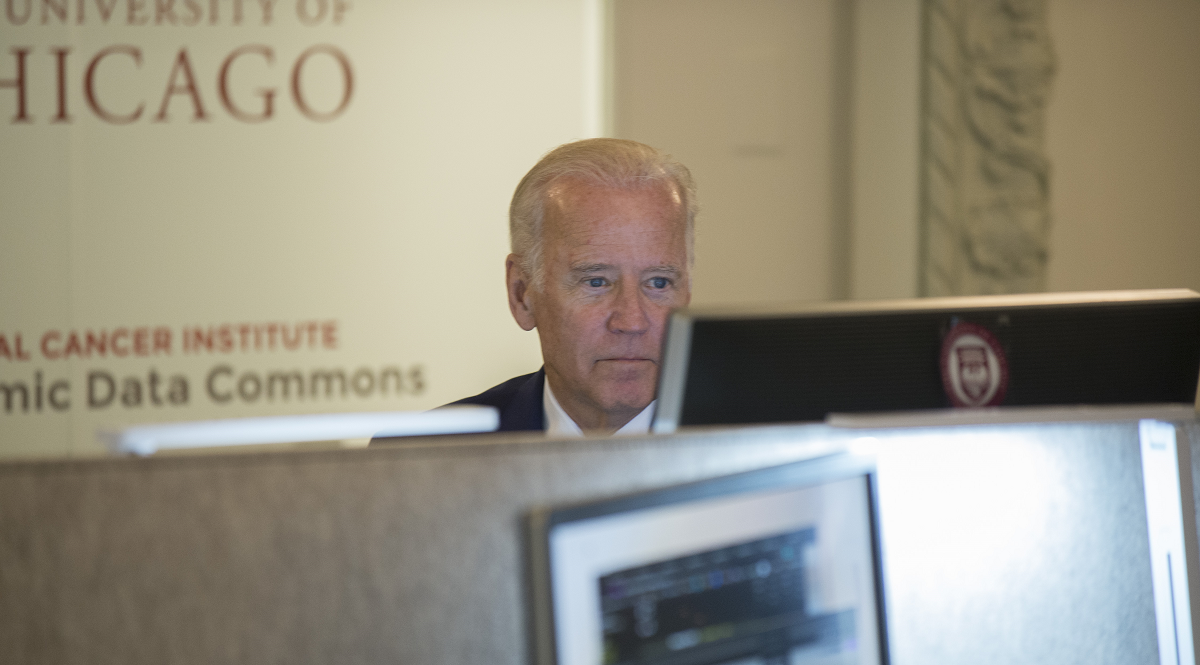 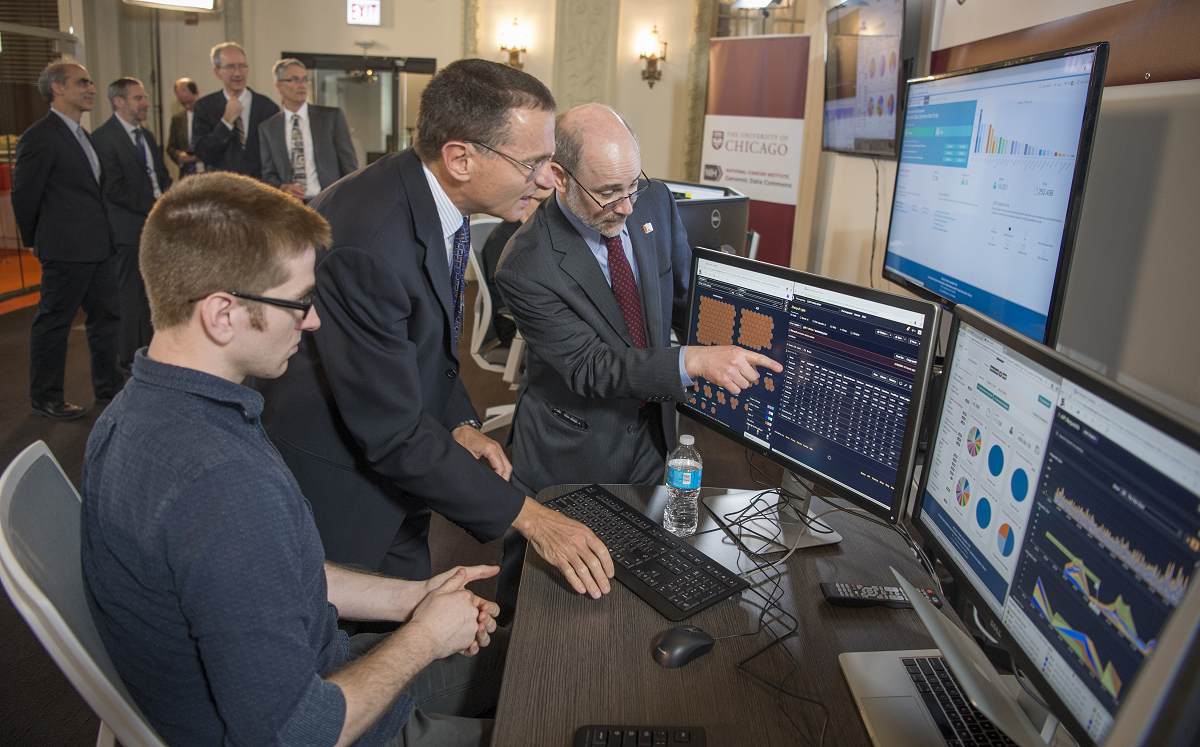 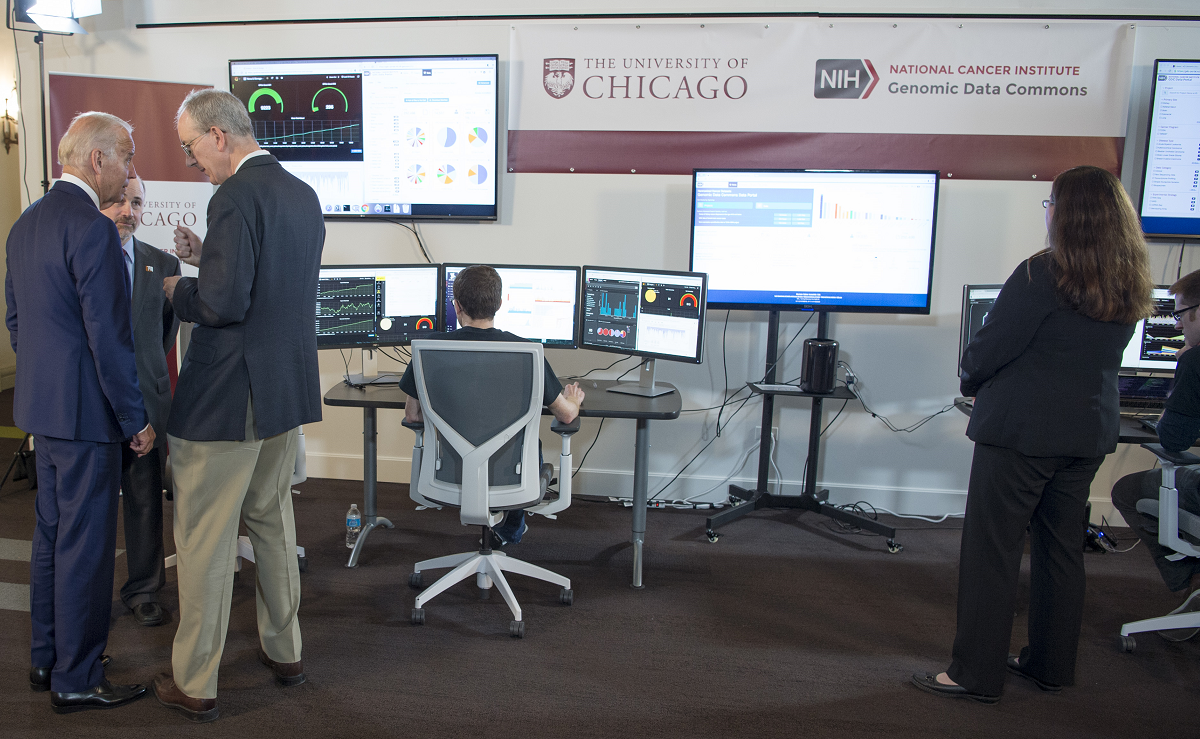 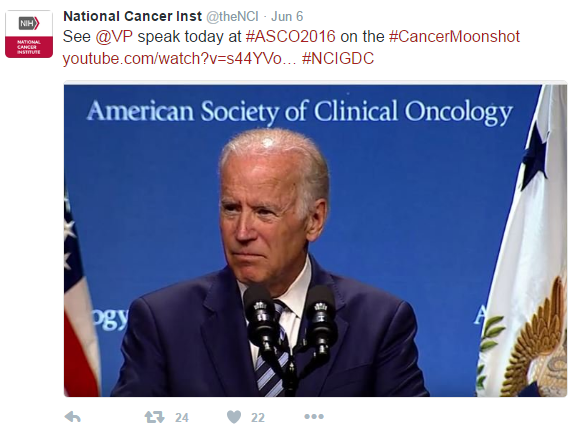 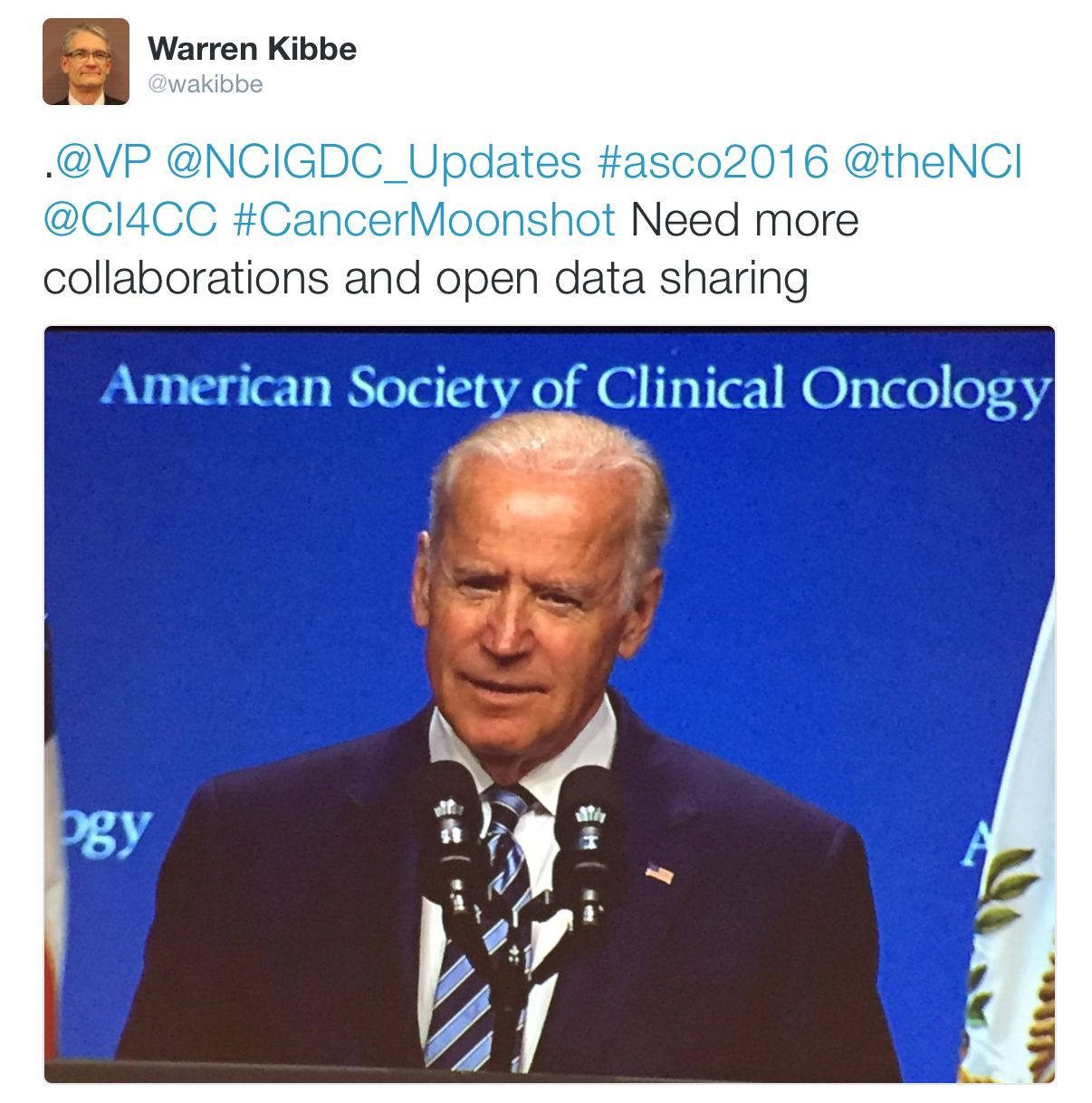 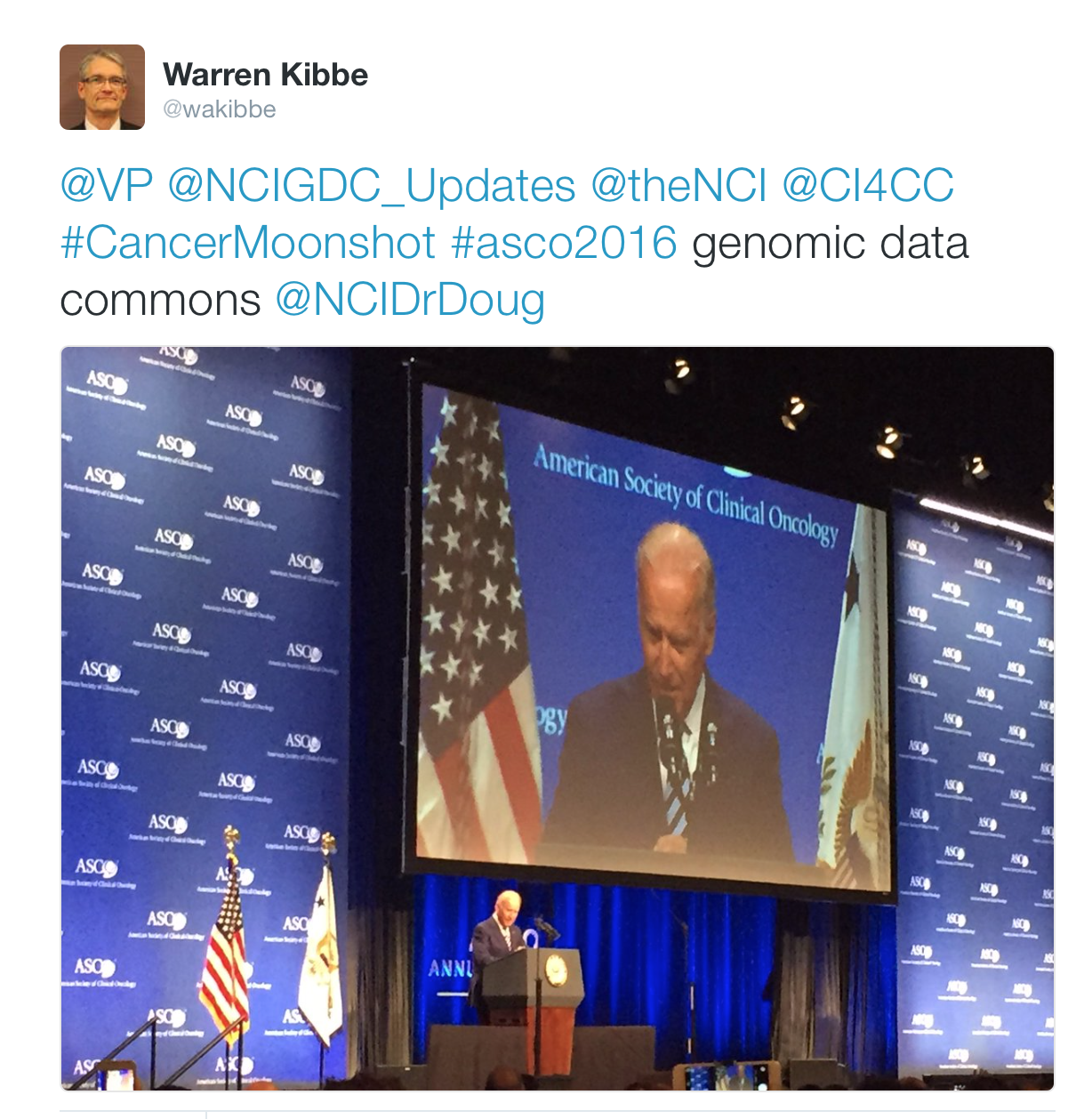 Vice President Biden’s Cancer InitiativeJanuary  2016
Federal Government Cancer Task Force – how can the federal agencies work together to:
Accelerate our understanding of cancer and its prevention, early detection, treatment, and cure
Improve patient access and care
Support greater access to new research, data, and computational capabilities
Encourage development of cancer treatments
Identify and address any unnecessary regulatory barriers and consider ways to expedite administrative reforms
Ensure optimal investment of federal resources
Identify opportunities to develop public–private partnerships and increase coordination of the federal government’s efforts with the private sector, as appropriate
22
Vice President Biden’s Cancer InitiativeJanuary  2016
Scientific Objectives of the Vice President’s Cancer Initiative Blue Ribbon Panel
Prevention and Cancer Vaccine Development
Early Cancer Detection
Cancer Immunotherapy and Combination Therapy
Genomic Analysis of Tumor and Surrounding Cells
Enhanced Data Sharing
Oncology Center of Excellence
Pediatric Cancer
Exceptional Scientific Opportunities in Cancer Research
http://www.cancer.gov/research/key-initiatives/moonshot-cancer-initiative/get-involved
23
Global Alliance for Genomics and Health
How do we foster open science, open software, 
open data, 
open access?
GA4GH
GenomicsAndHealth.org
GA4GH
Data Working Group
GA4GH
Data Working Group
GA4GH
GitHub
NCIP
NCIP
GitHub

147 repos
The Cancer Genomic Data Commons (GDC) is an existing effort to standardize and simplify submission of genomic data to NCI and follow the principles of FAIR – Findable, Accessible, Interoperable, Reusable. 
The GDC is part of the NIH Big Data to Knowledge (BD2K) initiative and an example of the NIH Commons
Genomic Data Commons
Microattribution, nanopublications, tracking the use of data, annotation of data, use of algorithms, supports the data /software /metadata life cycle to provide credit and analyze impact of data, software, analytics, algorithm, curation and knowledge sharing
[Speaker Notes: The GDC is the Foundation of a Cancer Knowledge System]
NCI Genomic Data Commons
The GDC will go live with approximately 4.1 PB of data.
This includes: 2.6 PB of legacy data;
and 1.5 PB of “harmonized” data.
577,878 files about 14194 cases (patients), in 42 cancer types, across 29 primary sites. 
10 major data types, ranging from Raw Sequencing Data, Raw Microarray Data, to Copy Number Variation, Simple Nucleotide Variation and Gene Expression.  
Data are derived from 17 different experimental strategies, with the major ones being RNA-Seq, WXS, WGS, miRNA-Seq, Genotyping Array and Expression Array.
Genomic Data Commons Data Portal
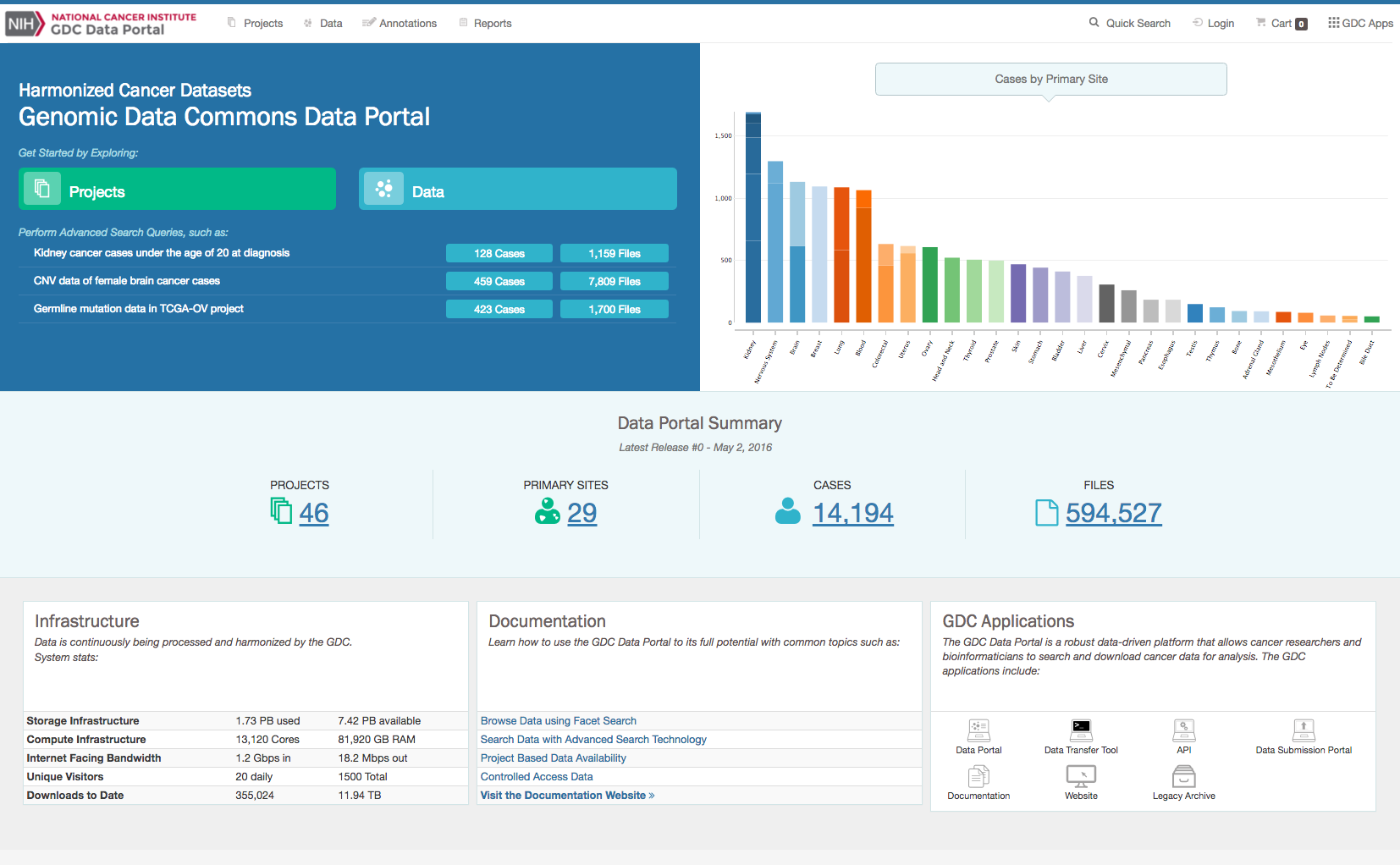 The NCI Genomic Data Commons User Interface
Home Page
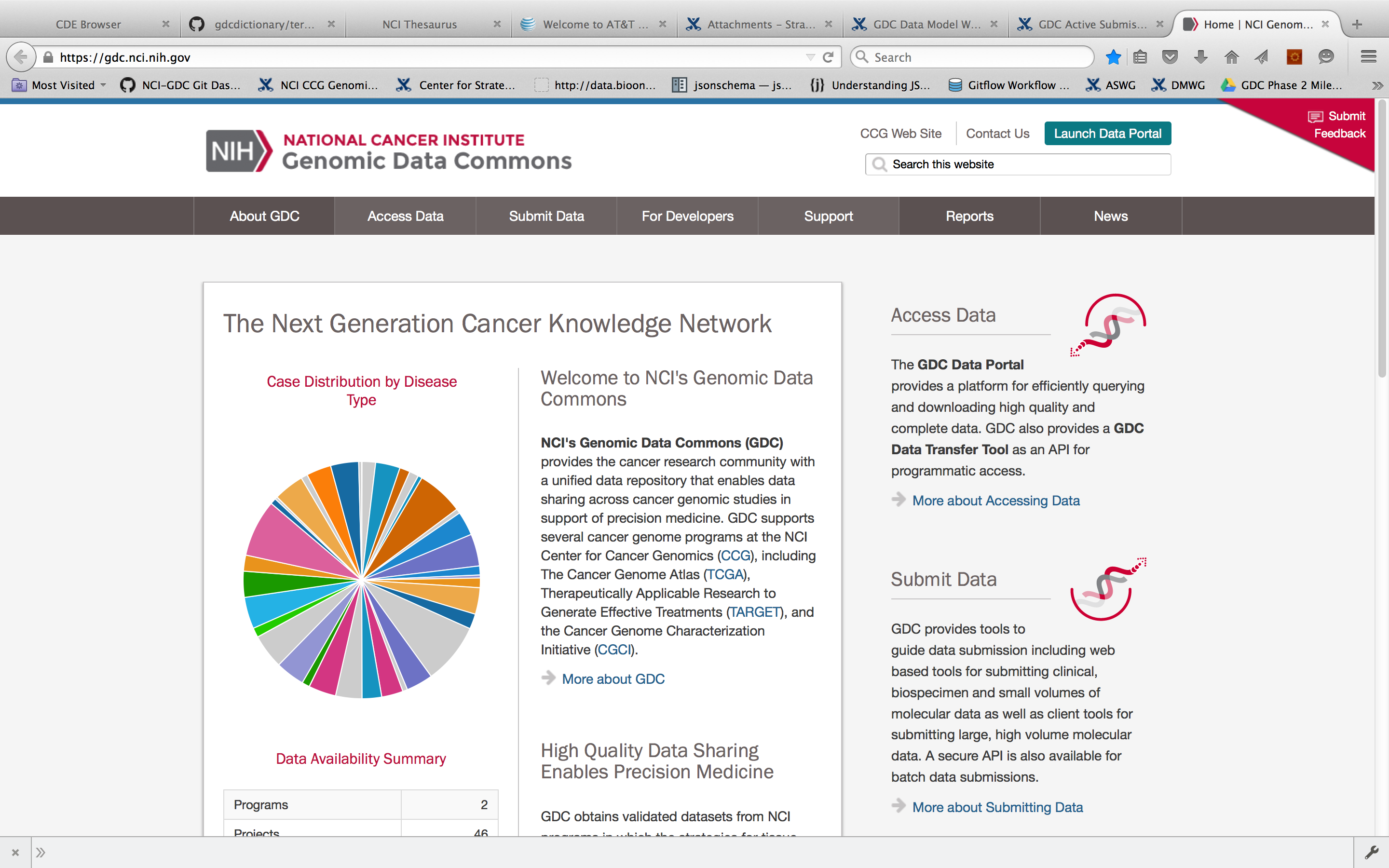 The NCI Genomic Data Commons User Interface
Sample Browser
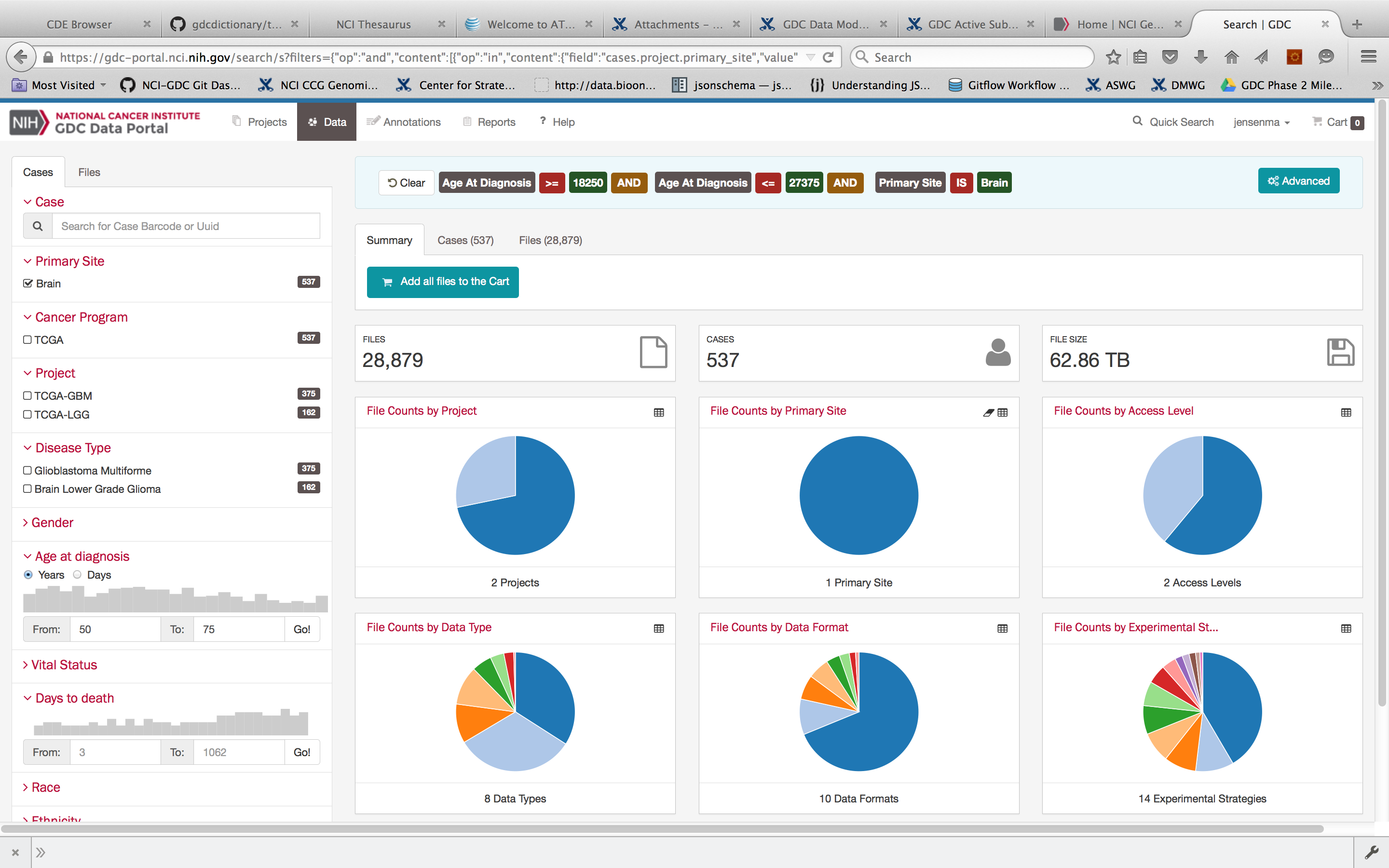 The NCI Genomic Data Commons User Interface
Sample Selection
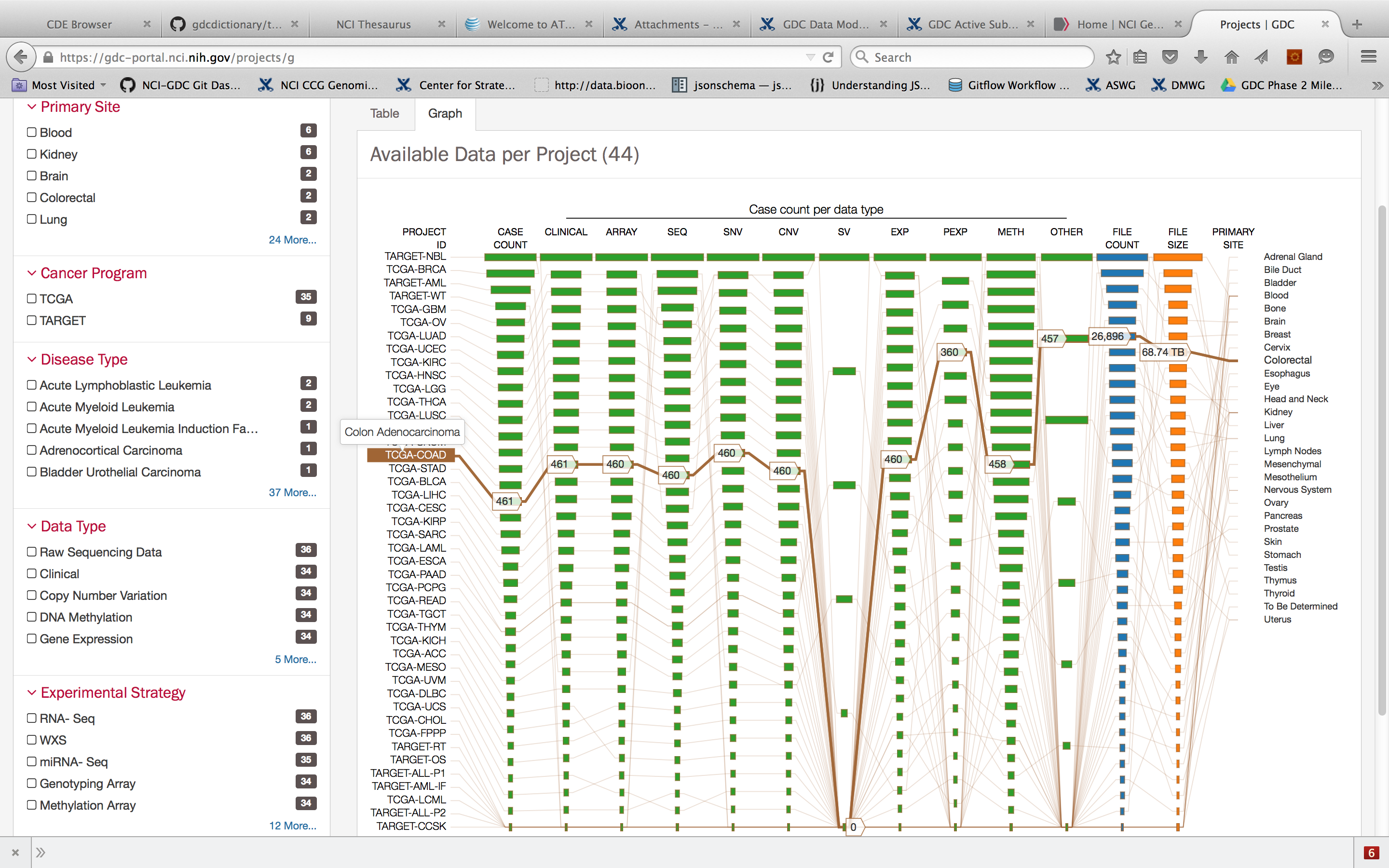 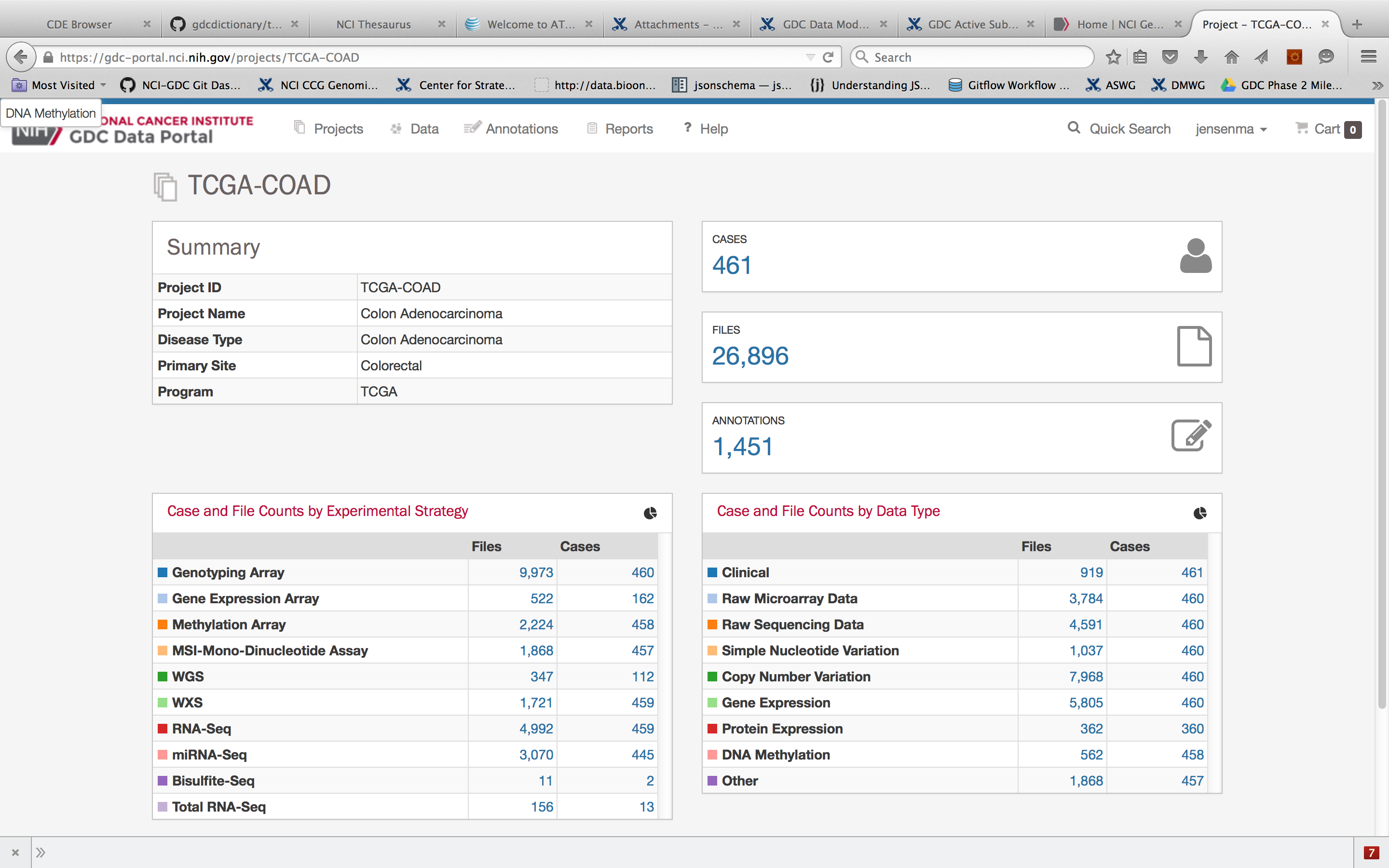 The NCI Genomic Data Commons User Interface
Data Submission Dashboard
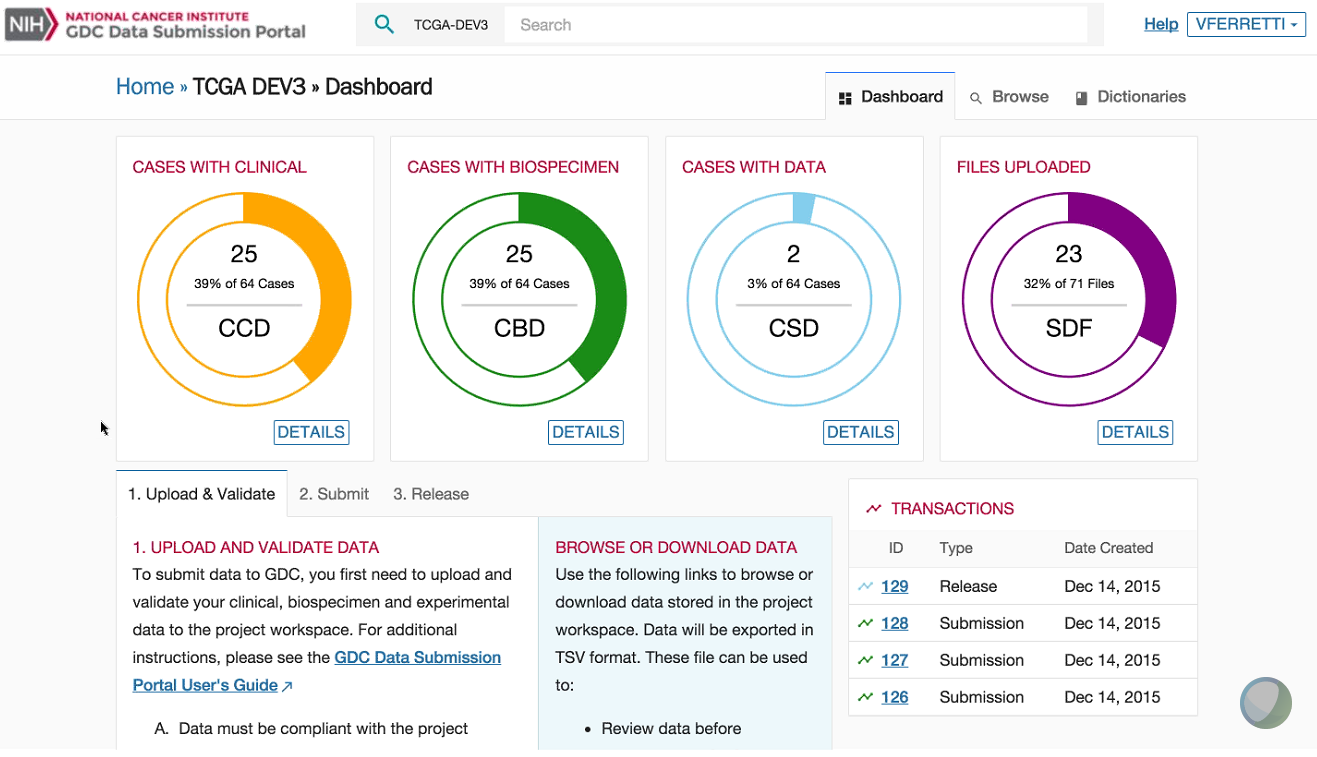 Clinical data
Biospecimen data
Molecular data
Files uploaded
Development of the NCI Genomic Data Commons (GDC)
To Foster the Molecular Diagnosis and Treatment of Cancer
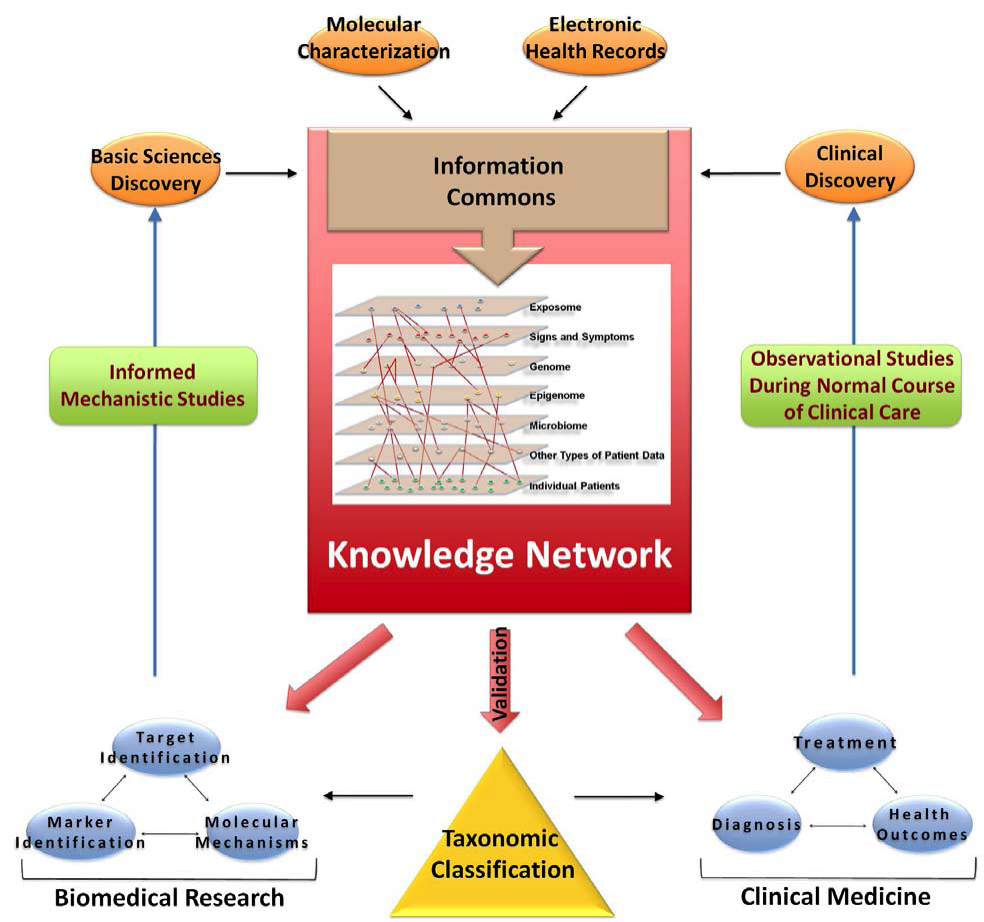 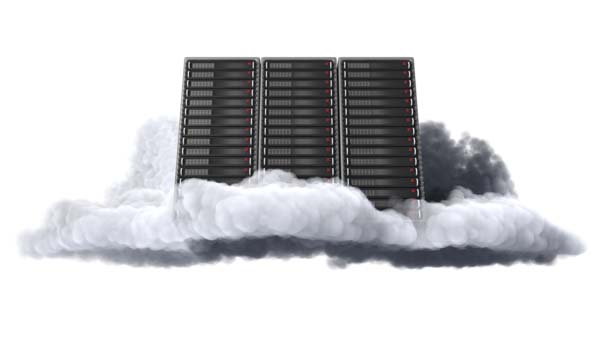 GDC
Bob Grossman PI
Univ. of Chicago
Ontario Inst. Cancer Res.
Leidos
Institute of Medicine
Towards Precision Medicine
2011
Support the Precision Medicine Initiative
The Genomic Data Commons and Cloud Pilots
Expand data model to include other data (e.g. imaging and proteomics)
Allow easy publication of persistent links to data, annotations, algorithms, tools, workflows
Measure usage and impact
Change incentives for public contributions
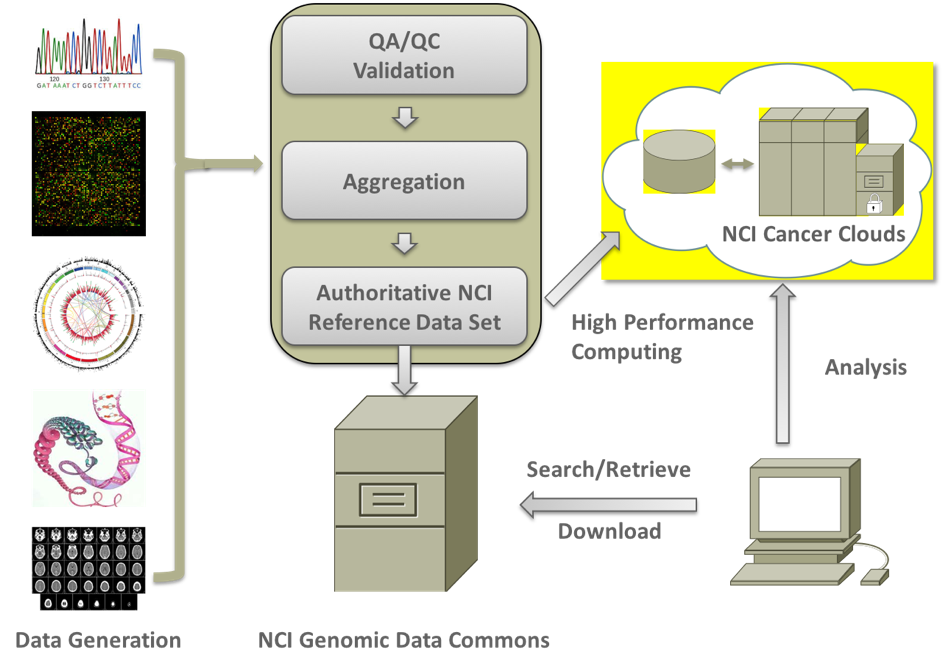 [Speaker Notes: Goal is to democratize access to NCI genomic and associated data
We are working towards having the Genomic data commons and the cloud pilots together create a cohesive model for large scale genomic data management and analysis]
Cancer data ecosystem
Surveillance
Big Data
Implementation research
Patient engaged 
Research
Discovery
Genomic research
Clinical trials with
genomic data
EHR, lab data, PROs, 
smart devices,
decision support
Clinical Research
Observational studies
Well characterized genomic data sets
Cancer cohorts
Patient data
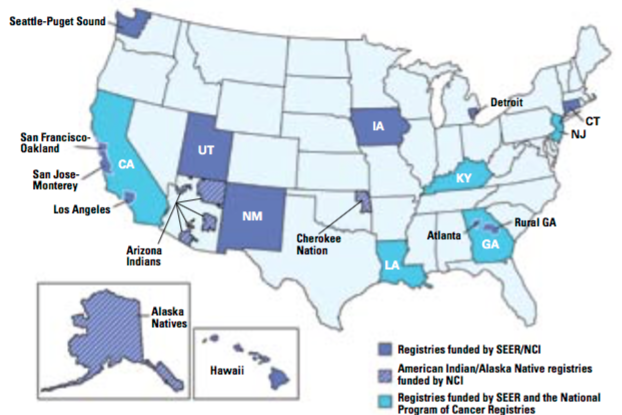 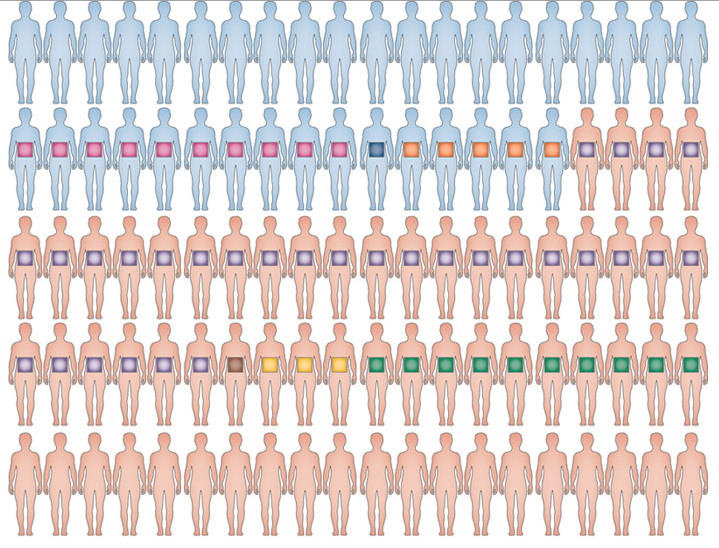 SEER
Learning from every
cancer patient
Active research
participation
Genomic information
donor
Genomic Commons Ecosystem
New algorithms,
tools, visualization
Submitters
API users
Web users
Compute
Analytics
Visualization
Broad Cloud
ISB Cloud
SBG Cloud
Genomic Data Commons
GA4GH APIs
S3 API
Data Validation
and 
Harmonization
PMI – Oncology, the GDC and the Cloud Pilots Goals
Support precision medicine-focused clinical research
Enable researchers to deposit well-annotated (Interoperable) genomic data sets with the GDC
Provide a single source (and single dbGaP access request!) to Find and Access these data
Enable effective analysis and meta-analysis of these data without requiring local downloads – data Reuse
Understand Contributions, Assess value through usage, and give Attribution to all users
PMI – Oncology, the GDC and the Cloud Pilots Goals
Provide a data integration platform to allow multiple data types, multi-scalar data, temporal data from cancer models and patients through open APIs
Work with the Global Alliance for Genomics and Health (GA4GH) to define the next generation of secure, flexible, meaningful, interoperable, lightweight interfaces – open APIs
Engage the cancer research community in evaluating the open APIs for ease of use and effectiveness
Three Cancer Genomics Cloud Pilots
[Speaker Notes: Now I’d like talk about the specifics of the three Cloud Pilot projects, which are being carried out by the Broad with Gaddy Getz as the PI, ISB with Ilya Smulevich as the PI, and SBG, with Deniz Kural as the PI.  All three cloud pilots are implementing their systems on commercial clouds, with Broad and ISB using Google and Seven Bridges Genomics using Amazon.  Each cloud pilot has a slightly different emphasis.  Broad’s focus is on a system modeled after Firehose in the Cloud, ISB, on interactive visualization and analysis, and SBG on providing access to a large number of public tools and pipelines.  

Now to say a few more words about each project]
Cancer Genomics Project Teams
CGC Pilot Team Principal Investigators 
Gad Getz, Ph.D - Broad Institute - http://firecloud.org   
Ilya Shmulevich, Ph.D - ISB - http://cgc.systemsbiology.net/  
Deniz Kural, Ph.D - Seven Bridges –  http://www.cancergenomicscloud.org  
NCI Project Officer & CORs
Anthony Kerlavage, Ph.D –Project Officer
Juli Klemm, Ph.D – COR, Broad Institute
Tanja Davidsen, Ph.D – COR, Institute for Systems Biology 
Ishwar Chandramouliswaran, MS, MBA – COR, Seven Bridges Genomics
GDC Principal Investigator
Robert Grossman, Ph.D -  University of Chicago
Center for Cancer Genomics Partners
JC Zenklusen, Ph.D.
Daniela Gerhard, Ph.D.
Zhining Wang, Ph.D.
Liming Yang, Ph.D.
Martin Ferguson, Ph.D.
NCI Leadership Team
Doug Lowy, M.D.
Lou Staudt, M.D., Ph.D.
Stephen Chanock, M.D.
George Komatsoulis, Ph.D.
Warren Kibbe, Ph.D.
Rethinking Cancer Clinical Trials Search for patients and providers
Rethinking Clinical Trials Search
Engaging the Presidential Innovation Fellows
Create an Application Programming Interface (API) for Clinical Trials 
Create an example search interface based on the API
Create a twitter feed for all new clinical trials
Incorporation of these innovations into cancer.gov
7/8/16
Rethinking and Enhancing Clinical Trial Search:  June, 2016
Initial Release of an API (Application Programming Interface) (API)1,  developed by the Presidential Innovation Fellows, for testing.  This tool, found at https://clinicaltrialsapi.cancer.gov,  makes publicly available trial registration information from the CTRP database, currently found on cancer.gov, assessable to third-party innovators so that they can build new digital tools tailored to the clinical trial search needs of their users.

Launch of @NCICancerTrials on Twitter and dissemination of clinical trial information via GovDelivery:   https://public.govdelivery.com/accounts/USNIHNCI/subscriber/new

Changes the Cancer.gov Website to enhance clinical trial searching
1A set of protocols designed to provide communication between a software application and a computer operating system or between applications.
Clinical Trials Search API
https://clinicaltrialsapi.cancer.gov
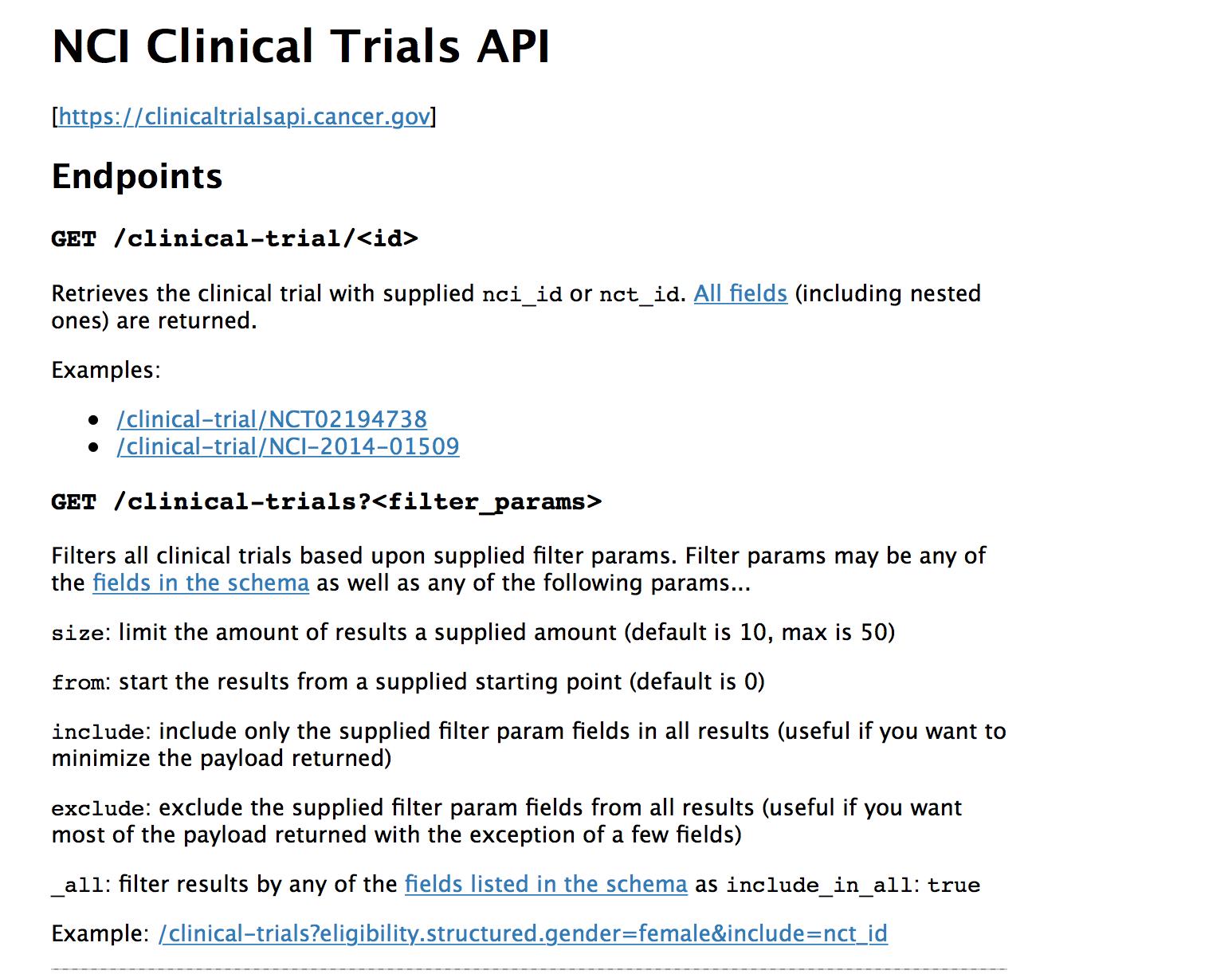 7/8/16
https://clinicaltrialsapi.cancer.gov/clinical-trial/NCI-2014-01509
7/8/16
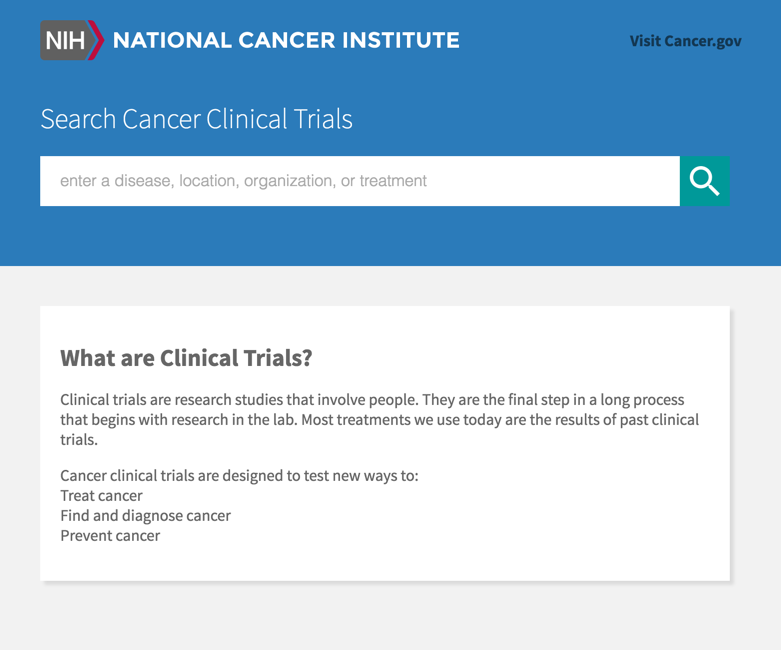 7/8/16
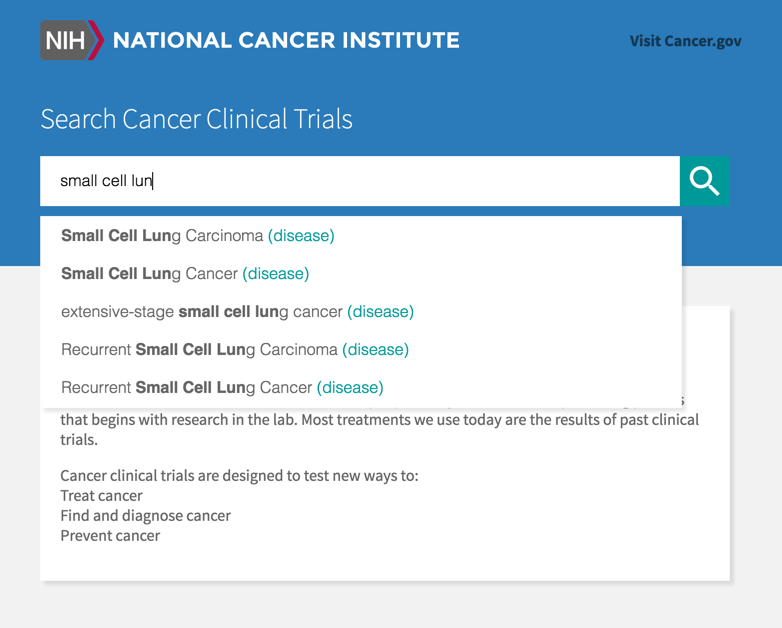 7/8/16
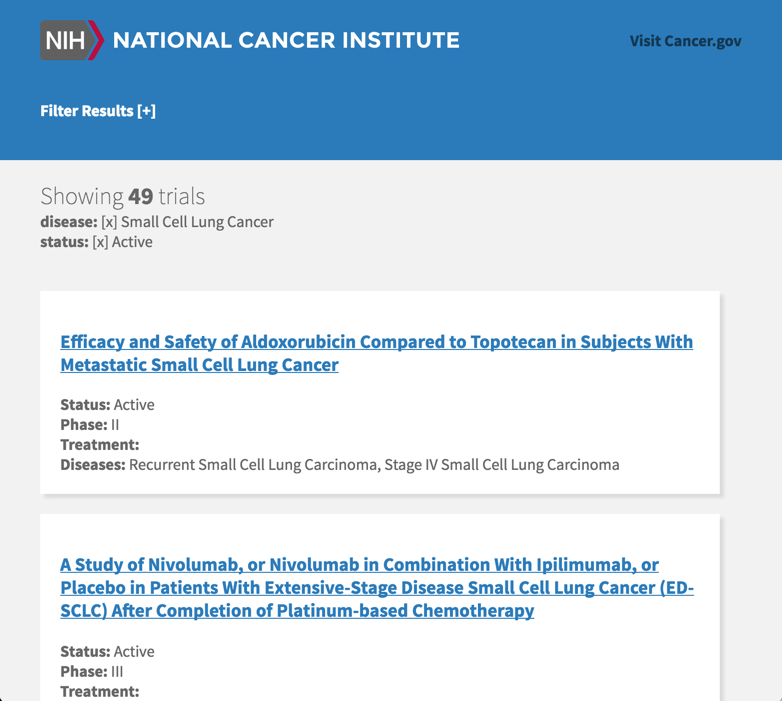 7/8/16
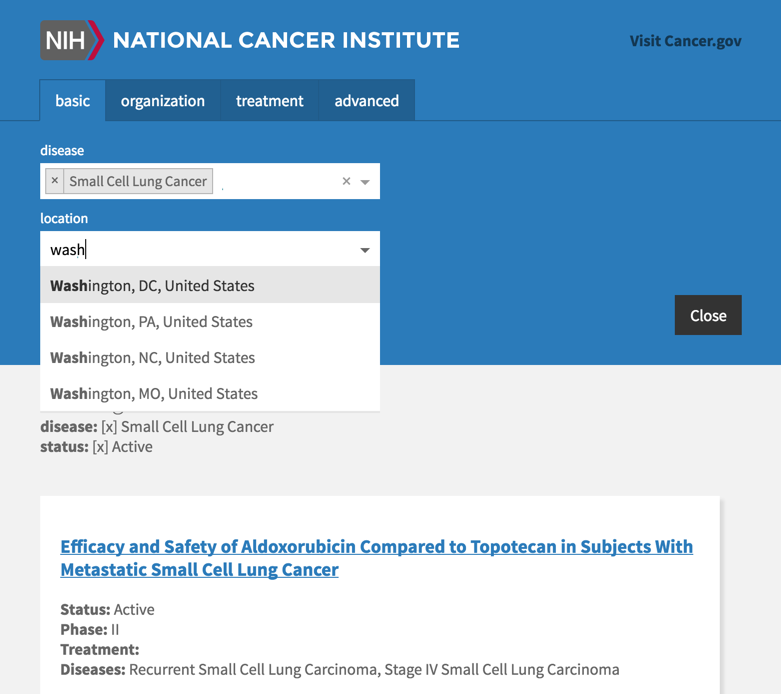 7/8/16
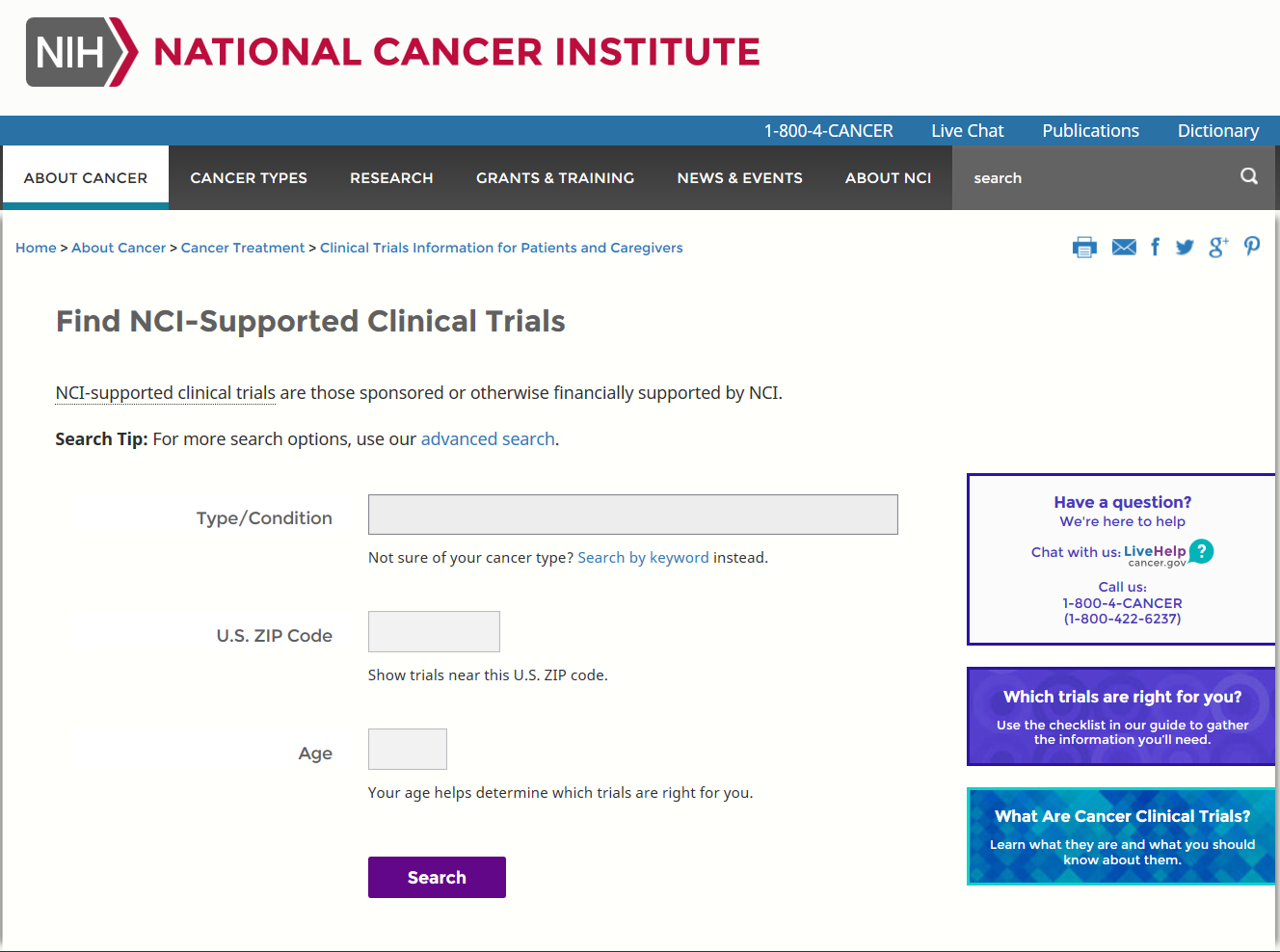 7/8/16
Cancer Moonshot Summit - Announcements on June 29th
NCI-pharma & Biotech Formulary
Applied Proteogenomics OrganizationaL Learning and Outcomes (APOLLO) NCI-DoD-VA
NCI – DOE partnership to incorporate computational science into cancer research
NIH Partnership for Accelerating Cancer Therapies (PACT) – collaboration with 12 biopharmaceutical companies
NCI, DOE, and GlaxoSmithKline public-private-partnership for using high performance computing in drug development
Cancer Moonshot Summit – Announcements on June 29th
Genomic Data Commons (https://gdc.nci.nih.gov) went live June 6th and is a data sharing point for clinical and basic science data generating genomic information 

CTRP data:
NCI Clinical Trials Search https://trials.cancer.gov 
NCI Clinical Trials API https://clinicaltrialsapi.cancer.gov
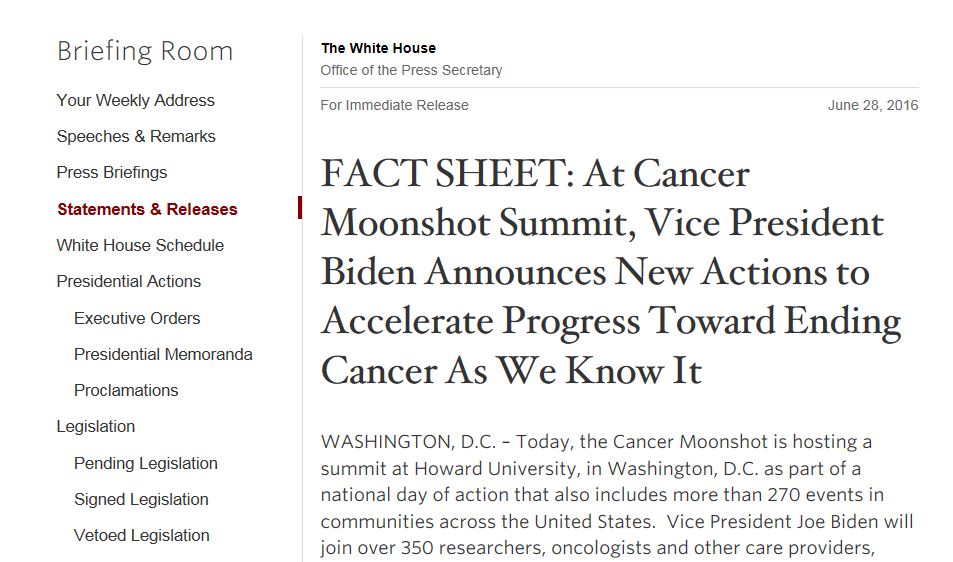 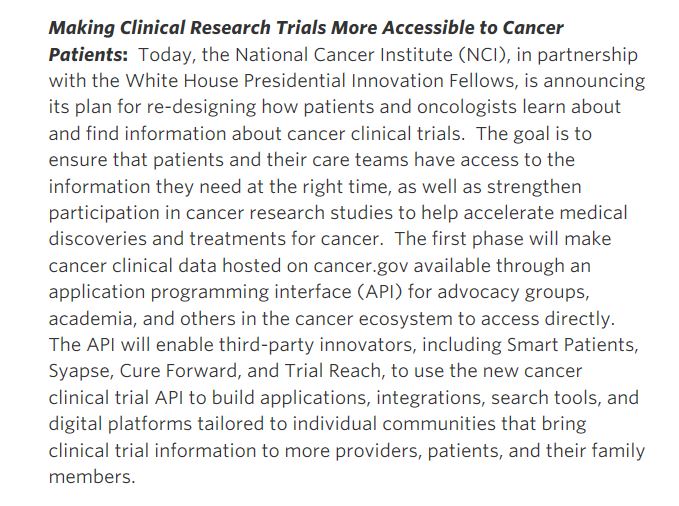 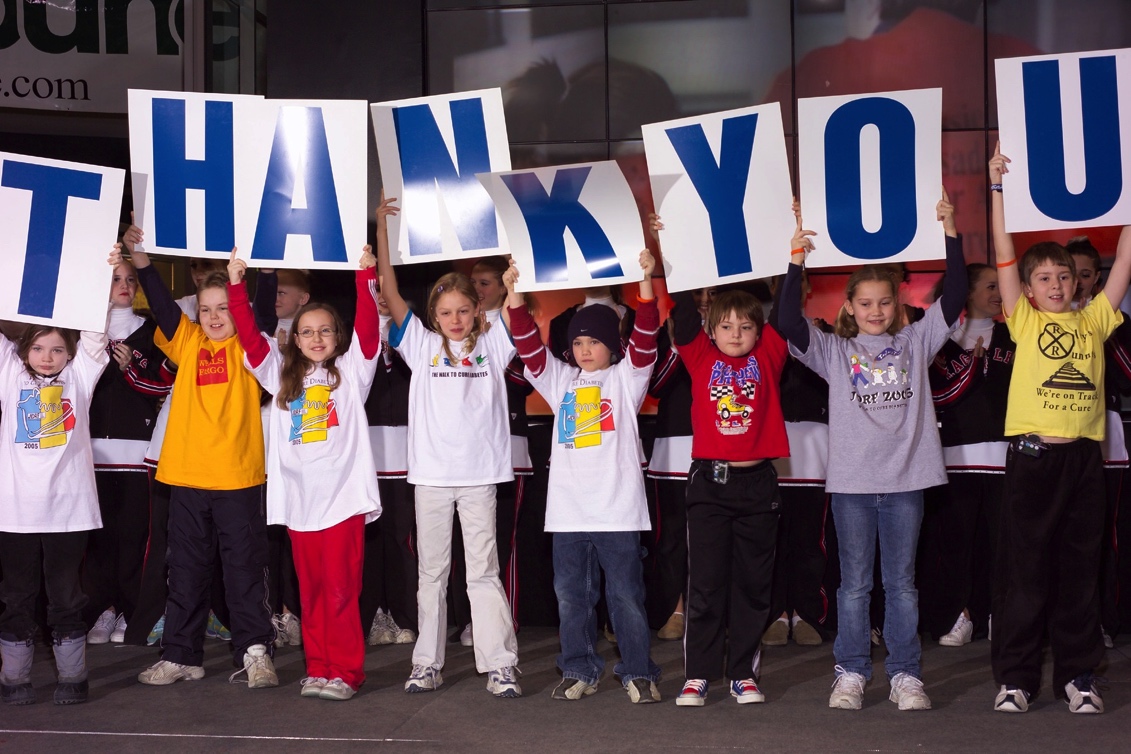 Thank you
Questions?

Warren A. Kibbe
warren.kibbe@nih.gov
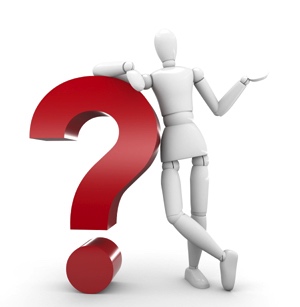 Thank you
Questions?

Warren A. Kibbe
warren.kibbe@nih.gov